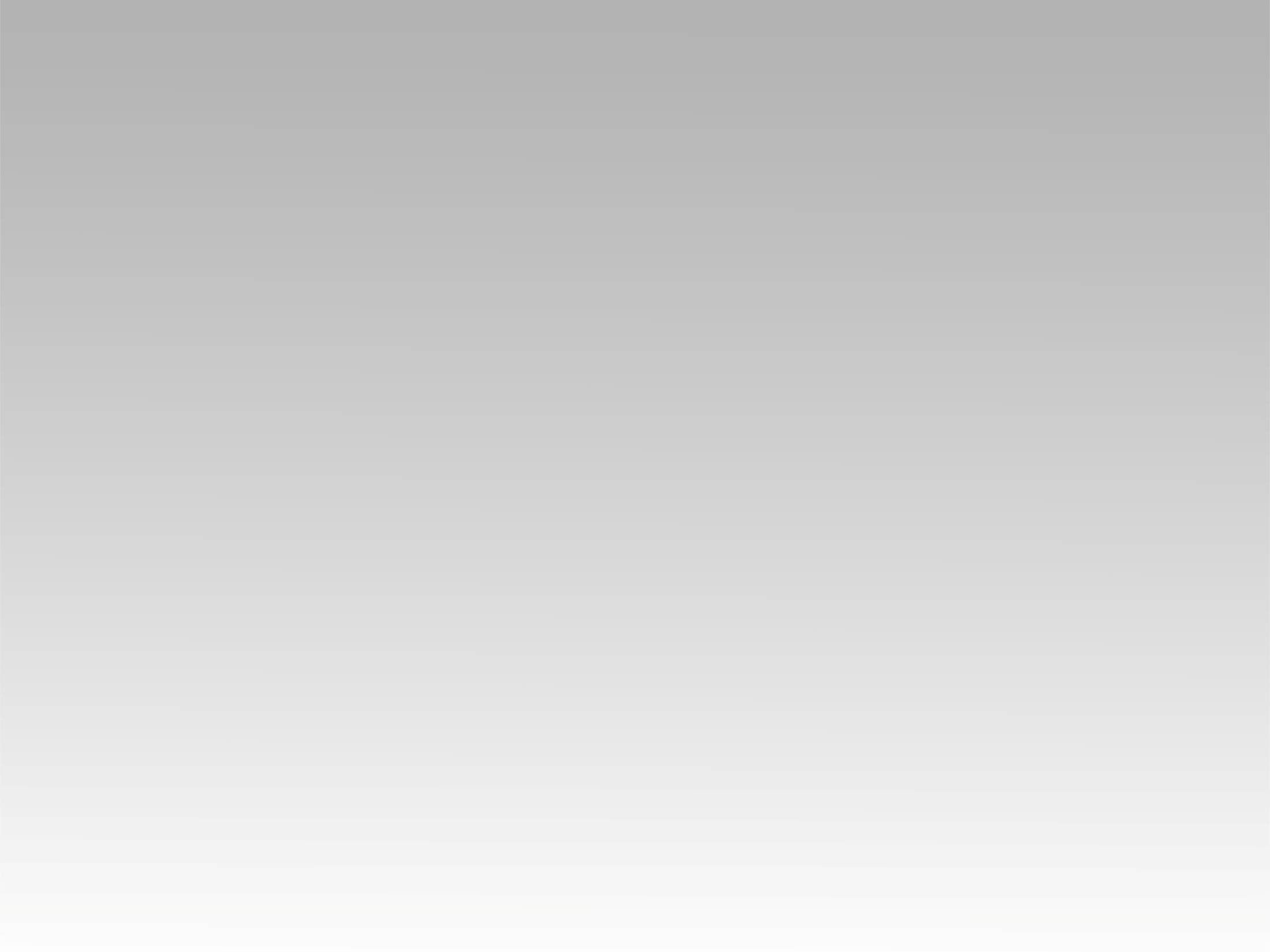 تـرنيــمة
الناس شايفاها غيمة
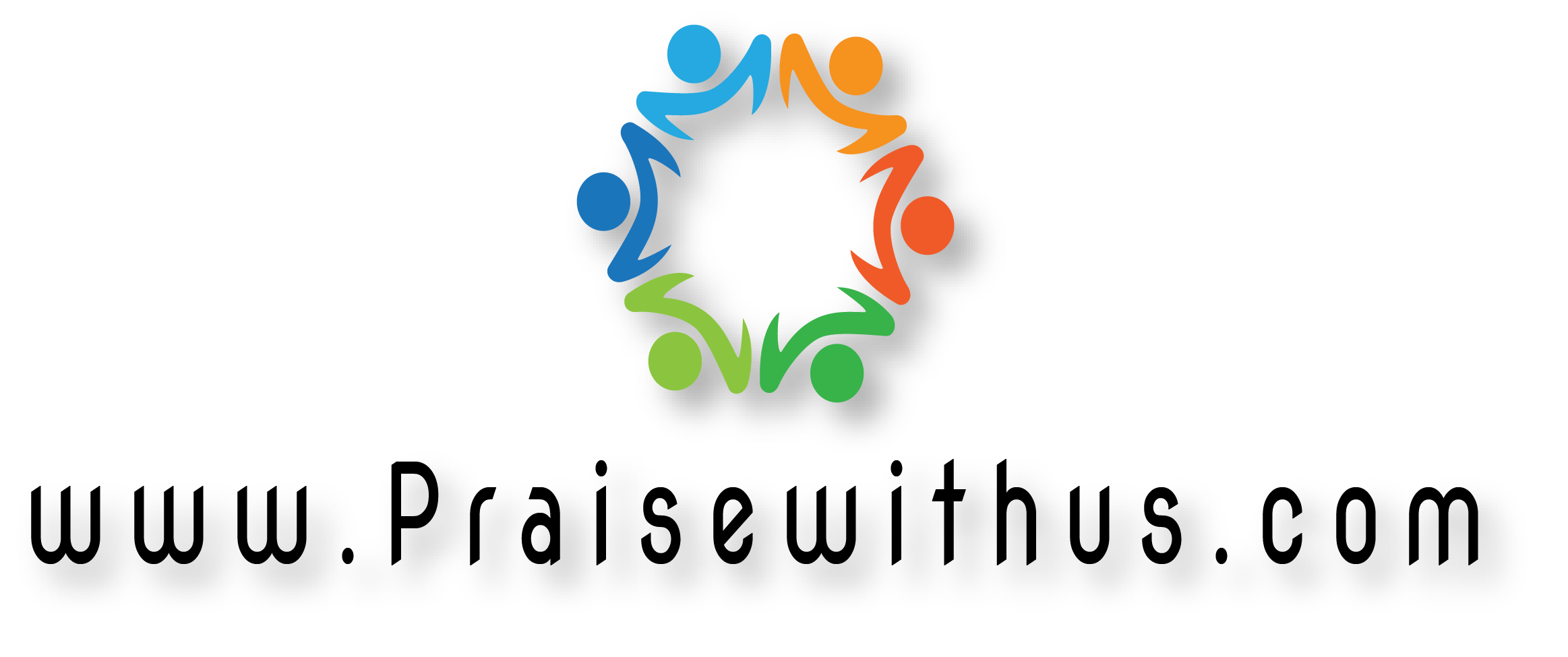 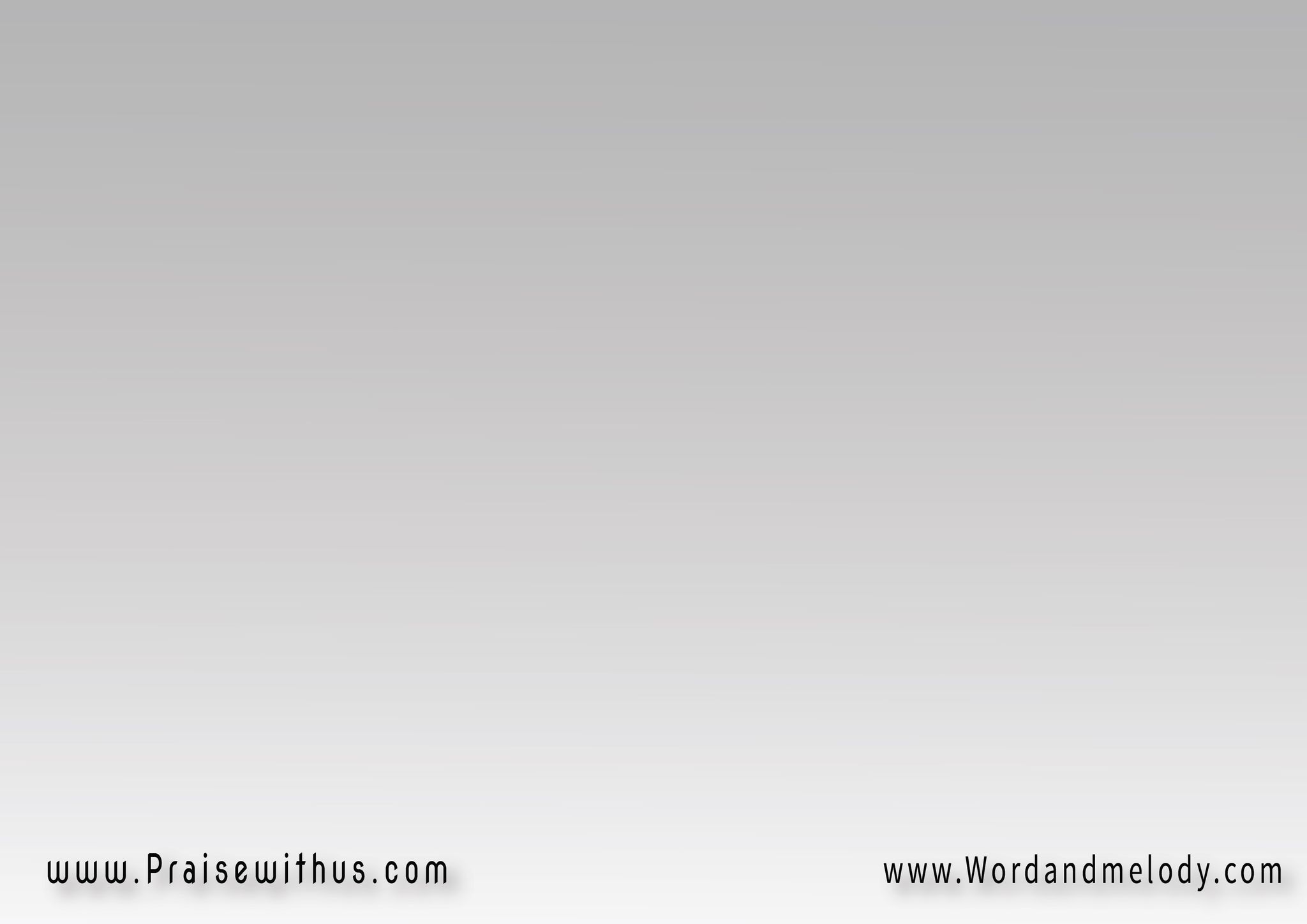 القرار:
الناس شايفاها غيمةوأنا شايفها مطرأعوادهم ع الصفصافوأنا أرنم ع الوتر
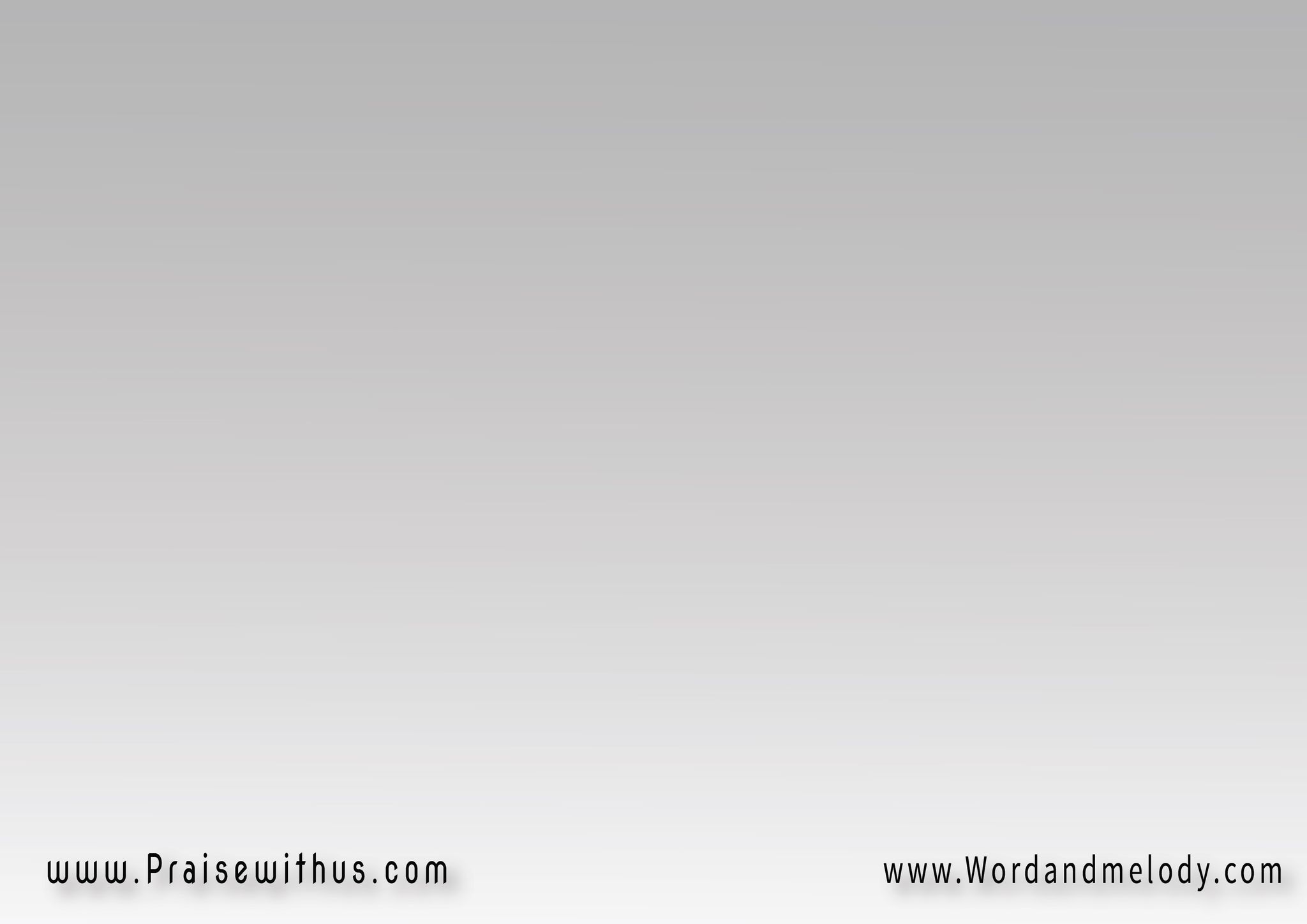 1-
قالوا تعبنا الليل كلهطلعت فاضية الشبكةلكن على وعدك واثقراح تغمرنا البركة
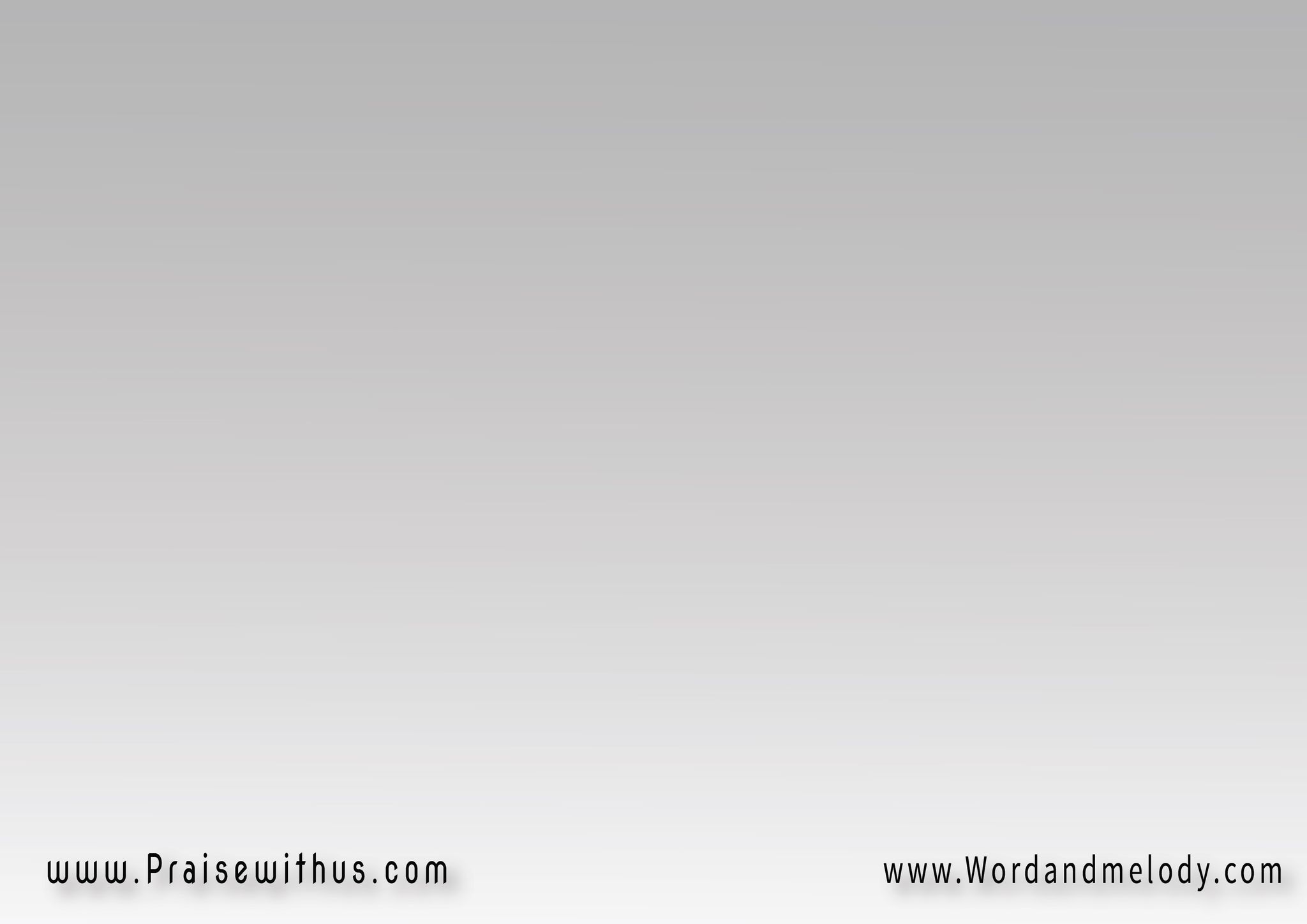 القرار:
الناس شايفاها غيمةوأنا شايفها مطرأعوادهم ع الصفصافوأنا أرنم ع الوتر
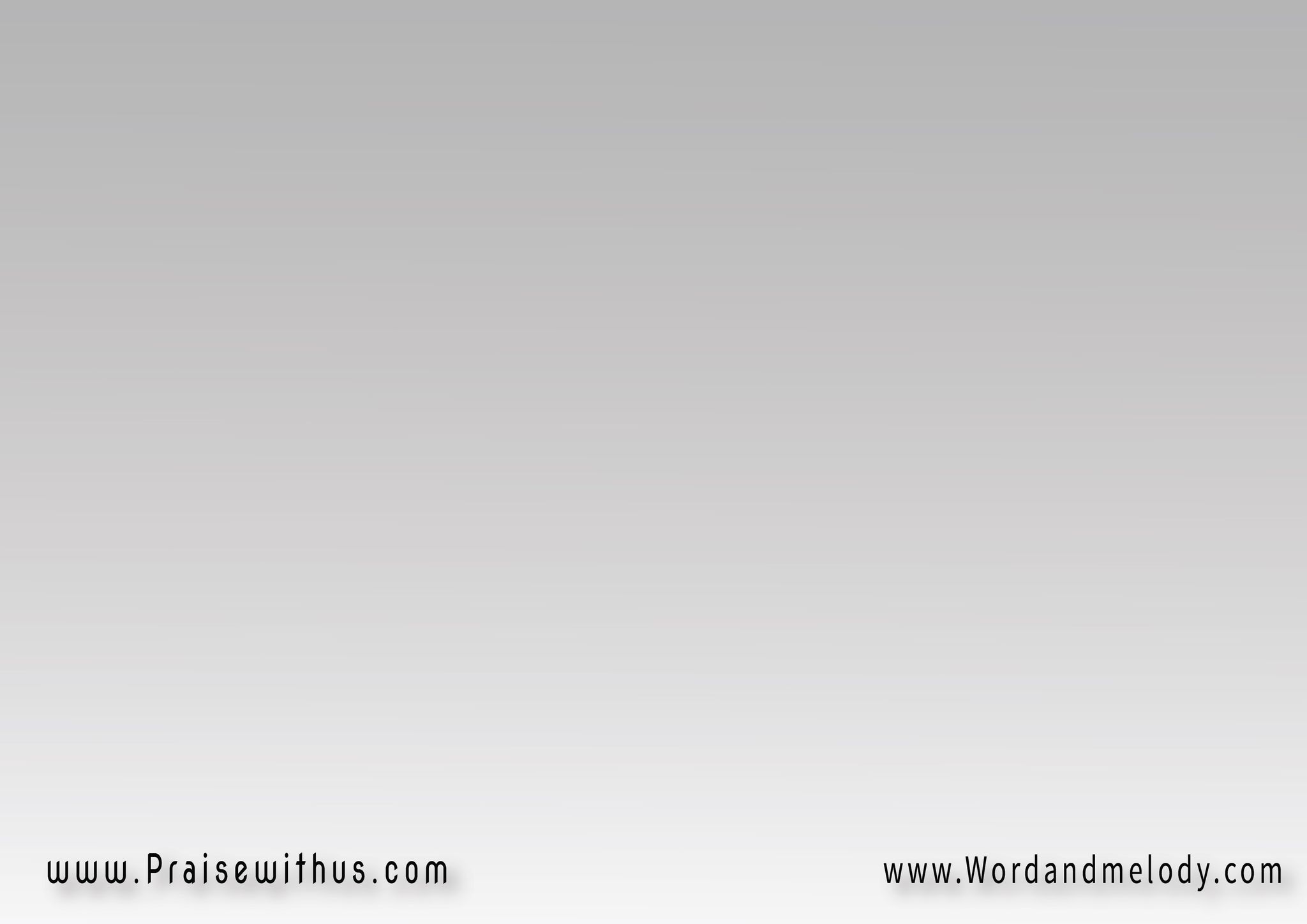 2-
دي سحابة وعمود نارعناية إلهيةشايف فيض الأنهارفي جفاف البرية
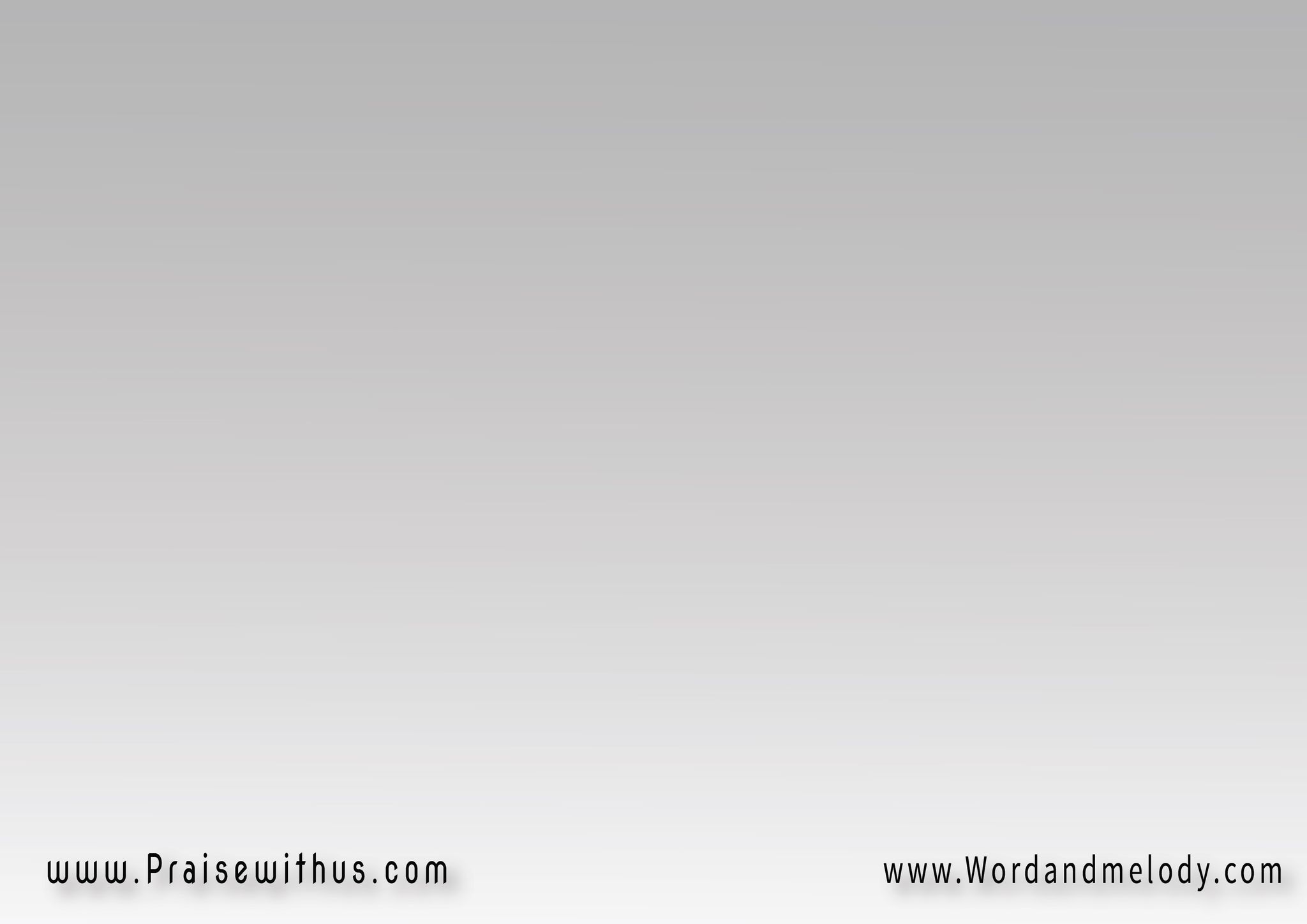 القرار:
الناس شايفاها غيمةوأنا شايفها مطرأعوادهم ع الصفصافوأنا أرنم ع الوتر
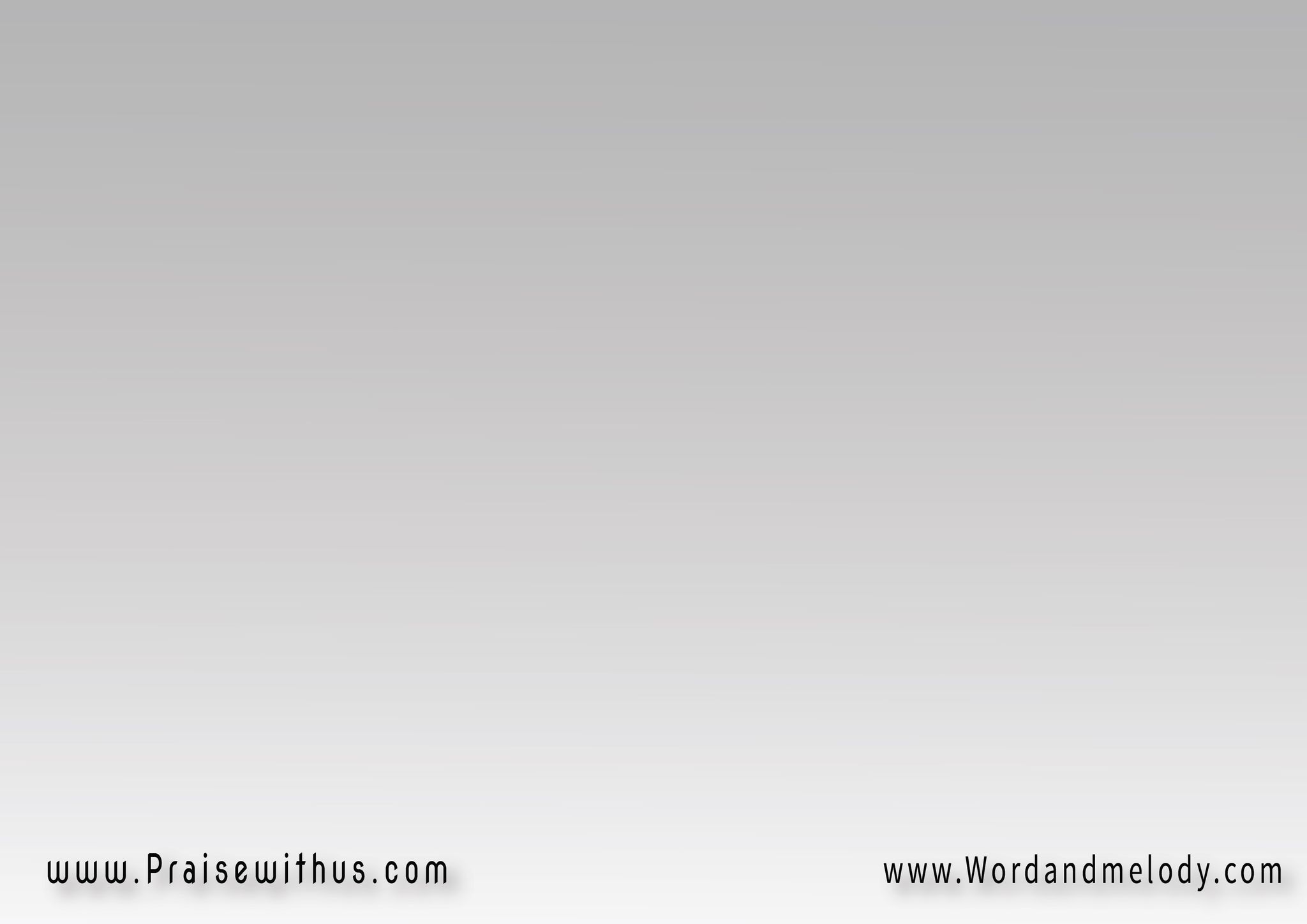 3-
أنا شايف روح إلهيبيرفرف وسطيناوبصوت الحمد نرنمأفراحنا وأغانينا
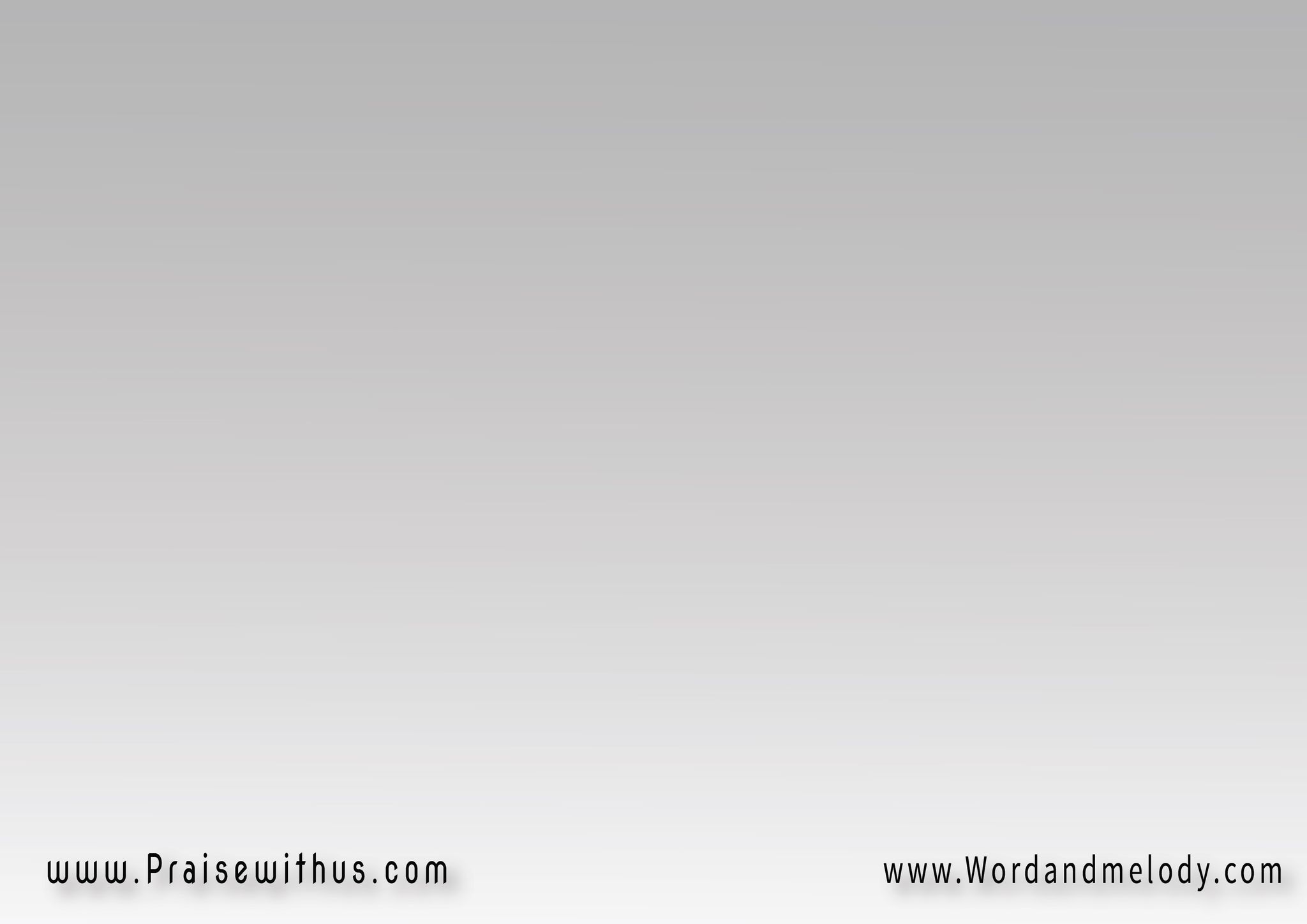 القرار:
الناس شايفاها غيمةوأنا شايفها مطرأعوادهم ع الصفصافوأنا أرنم ع الوتر
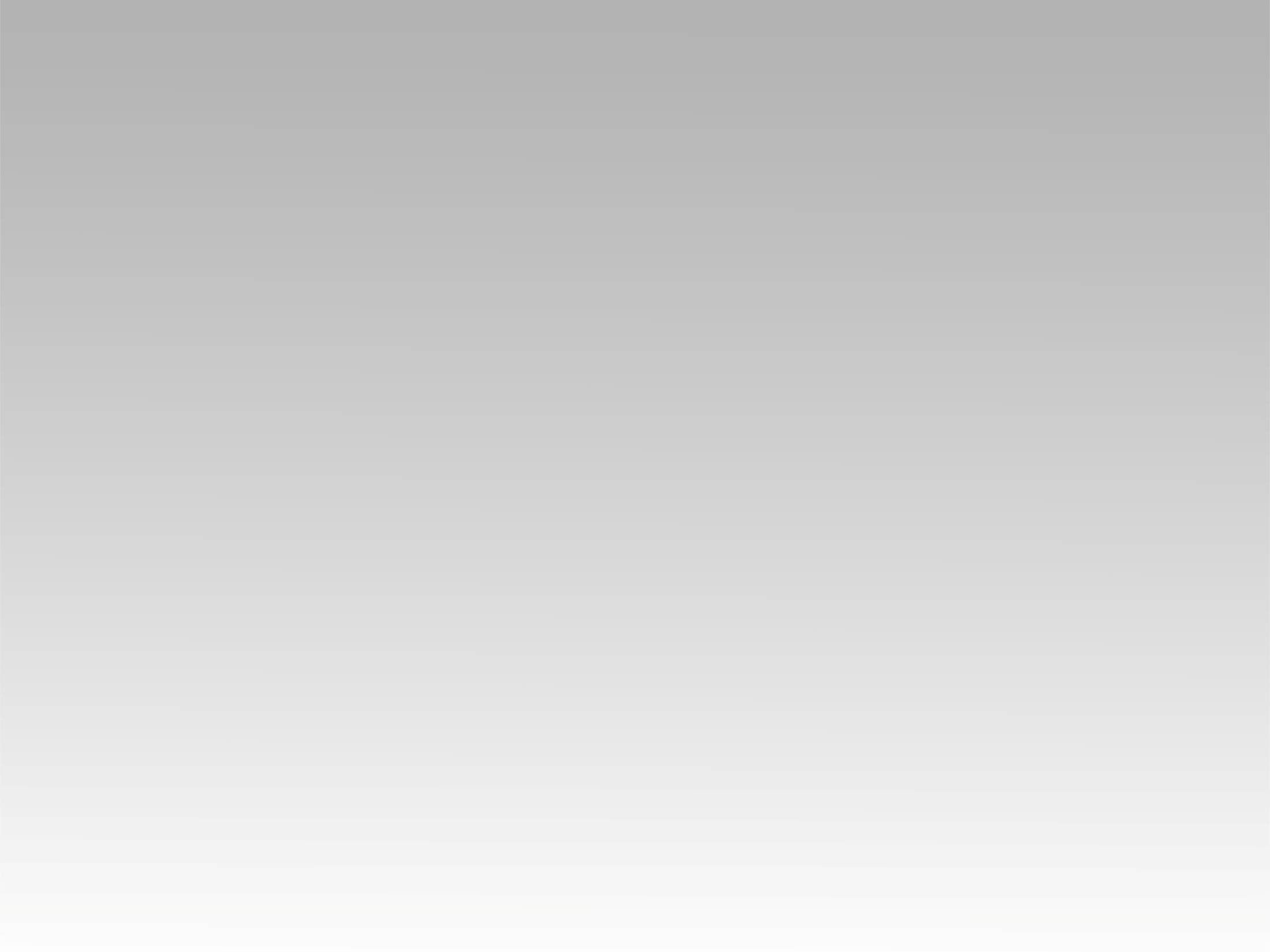 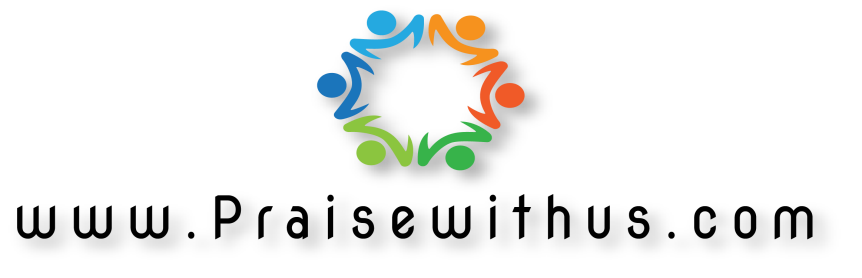